Divide 2-digit numbers by 1-digit numbers (with remainders), using a ‘compact’ vertical layout.
17 left to reach 47.How many 3sare in 17 ?How many left over?
How many 3sare in 47?
More than 10? Fewer than 10? More than 20?
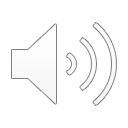 Let’s try 47 ÷ 3by ‘chunking’ on an empty number line.
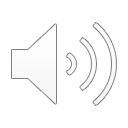 47 ÷ 3 = 15 r 2
Can you see why?
0
47
10 × 3
5 × 3
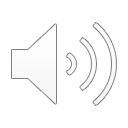 2
30
45
1
Year 4
Divide 2-digit numbers by 1-digit numbers (with remainders), using a ‘compact’ vertical layout.
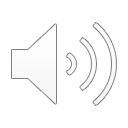 Another way to record 47 ÷ 3 is to set it out using a ‘bus shelter’!
r 2
10
+ 5
3
47
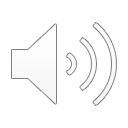 - 30
We know that 10 3s are 30. 
Put 10 in the answer line above 47.
 Subtract 30 from 47 leaving 17.
We know that 5 3s are 15. 
Add 5 to the answer line. 
Subtract 15 from 17 to find the remainder.
Compare the ‘bus shelter’ to ‘chunking’ on the number line.Where do the steps in each method correspond?
- 15
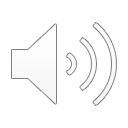 2
0
47
17
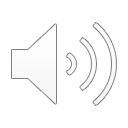 10 × 3
5 × 3
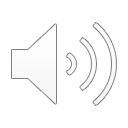 2
30
45
2
Year 4
Divide 2-digit numbers by 1-digit numbers (with remainders), using a ‘compact’ vertical layout.
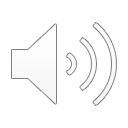 Let’s try 68 ÷ 5.
10
+ 3
r 3
5
68
- 50
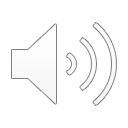 18
We know that 10 5s are 50. 
Put 10 in the answer line above 68.
 Subtract 50 from 68 leaving 18.
- 15
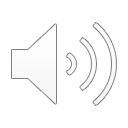 3
We know that 3 5s are 15.
Add 3 to the answer line.
Subtract 15 from 18 to find the remainder.
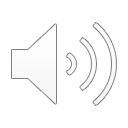 68 ÷ 5 = 13 r 3
You can check the calculation using ‘chunking’ on the empty number line, until you are confident with this method.
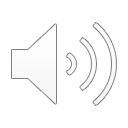 3
Year 4